HÌNH HỌC 8
TIẾT 25
ÔN TẬP CHƯƠNG I
I. ÔN TẬP LÝ THUYẾT
Tứ giác
Hình thang
Hình         bình hành
Hình            chữ  nhật
Hình thoi
Hình vuông
1. Các dạng tứ giác:
Định nghĩa :
Có 2 cạnh đối //
Có các cạnh đối //
ĐN
Có 4 cạnh bằng nhau
Có 4 góc vuông
Có 4 góc vuông, 4canh = nhau
SƠ ĐỒ TỨ GIÁC:
Ba góc vuông
Bốn cạnh bằng nhau
Tứ giác
Hai cạnh đối //
Hình thang
Hình        thang vuông
Hình         bình hành
Hình        thang cân
Hình            chữ  nhật
1 góc vuông
Hình thoi
Hình vuông
Các cạnh đối //
Các cạnh đối bằng nhau
Hai cạnh đối // và bằng nhau
Các góc đối bằng nhau
Hai đường chéo cắt nhau tại trung điểm mỗi đường
Hai góc kề một đáy bằng nhau
1 góc vuông
Hai đườngchéo
bằng nhau
1 góc vuông
Hai cạnh kề bằng nhau
2 đường chéo bằng nhau
2 đường chéo vuông góc
1 đường chéo là phân giác của một góc
Hai cạnh kề bằng nhau
2 đường chéo vuông góc
1 góc vuông
1 đường chéo là phân giác của một góc
2 đường chéo bằng nhau
A
D
E
C
B
1. Các dạng tứ giác:
Định nghĩa
Tính chất
Đường trung bình của tam giác 
có tính chất gì ?
Dấu hiệu nhận biết
2. Đường trung bình:
a) Đường trung bình của tam giác:
DE là đường trung bình  của ABC.
DA = DB 
EA= EC

DE là đường trung bình của ABC

b) Đường trung bình của hình thang:
A
B
F
E
D
C
EF là đường trung bình của hình thang ABCD.
Hình thang ABCD(AB//CD)
EA =ED , FB = FC

Đường trung bình của 
hình thang có tính chất gì?
EF là đường trung bình của hình thang ABCD

d
.
.
A
A'
H
1. Các dạng tứ giác:
a) Định nghĩa:
b) Tính chất:
c) Dấu hiệu nhận biết
2. Đường trung bình:
a) Đường trung bình của tam giác:
b) Đường trung bình của hình thang:
3. Ôn tập về đối xứng:
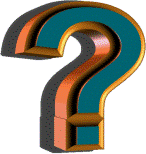 a) Đối xứng trục:
A và A' đối xứng nhau qua đường thẳng d.
d là trung trực của đoạn thẳng AA'.
Các  tứ giác có trục đối xứng là:
. . . . . . . . . . . . . . . . . . . . . . . . . . . . . . . . . . . . . . . . . . .

hình thang cân, hình chữ nhật, hình thoi, hình vuông.
O
A’
.
A
.
.
b) Đối xứng tâm:
O là trung điểm của đoạn thẳng AA'.
A và A' đối xứng nhau qua điểm O.

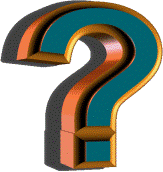 Các  tứ giác có tâm đối xứng là :. . . . . . . . . . . . . . . . . . . . . . . . . . . . . . . . . . . . . . . . . . . . . . . . .
hình bình hành , hình chữ nhật, hình thoi, hình vuông.
1. Các dạng tứ giác:
Định nghĩa
Tính chất
Dấu hiệu nhận biết
2. Đường trung bình:
a) Đường trung bình của tam giác:
b) Đường trung bình của hình thang:
3. Ôn tập về đối xứng:
a) Đối xứng trục:
b) Đối xứng tâm:
II. BÀI TẬP TRẮC NGHIỆM
Câu 1:
a) Tứ giác ABCD là hình gì?
B
A
b) Tính x và y.
x
Hình thang vuông
A. x = 15˚   ; y = 90˚
B. x = 115˚ ; y = 90˚
y
65ᵒ
C. x = 100˚ ; y = 90˚
D
C
D. x = 65˚  ; y = 90˚
Câu 2: Tìm x
M
A. x = 11cm
8cm
x
B. x = 8cm
50˚
E
F
C. x = 5cm
10cm
8cm
D. x = 10 cm
50˚
N
P
D
4cm
C
E
F
N
M
6cm
B
A
8cm
Câu 3: Nếu MN là đường trung bình của hình thang cân ABCD thì EF dài bao nhiêu?
A. EF = 16cm
C. EF = 6cm
B. EF = 12cm
D. EF = 5cm
Câu 4:  Hai đường chéo của một hình thoi bằng 8 cm và 6cm. Cạnh của hình thoi bằng giá trị nào trong các giá trị sau:
A. 48 cm		B. 	5cm	
C. 10cm	      D. 14cm
Câu 5. Chọn từ thích hợp điền vào chỗ ....
A.Trong tam giác vuông đường trung tuyến ứng với cạnh huyền thì …..
bằng nửa cạnh ấy
B. Nếu một tam giác có đường trung tuyến ứng với một cạnh và bằng nửa cạnh ấy thì …..
tam giác đó vuông
Câu 6: Nếu tam giác vuông có các cạnh góc vuông bằng 12cm, 5cm thì độ dài trung tuyến ứng với cạnh huyền là: …………………………….
6,5 cm
Cách làm:
Tính độ dài cạnh huyền  của tam giác vuông theo  định lý pytago
 Tính  độ dài đường trung tuyến  =  độ dài cạnh huyền : 2
III. BÀI TẬP TỰ LUẬN
BÀI 1:  Cho tam giác cân ABC ( AB = AC ), M là trung điểm của cạnh BC. Qua M kẻ các đường thẳng song song
 với các cạnh AB, AC và cắt các cạnh này theo thứ tự tại E và F. Chứng minh tứ giác AEMF là hình bình hành.
 ABC cần điều kiện gì để AEMF là hình vuông?
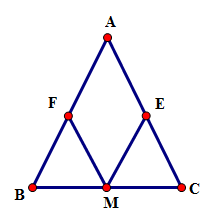 ME // AB (gt)

ME // AF
MF// AC (gt)   MF // AE
Tứ giác AEMF là hình bình hành
Vì MB = MC; ME // AB AE = EC
ME  là đường trung bình của  ABC 
  ME = ½ AB
Tương tự  MF = ½ AC
Mà  AB = AC ( ABC cân tại A) ME =MF  
Hbh AEMF có hai cạnh kề bằng nhau nên  là hình thoi
Hình thoi AEMF là hình vuông  Â = 900   ABC  vuông cân
Tứ giác AEMF còn là hình gì? Vì sao?
BÀI 3:  
Cho tam giác ABC cân tại A, đường cao AH. Gọi E Là trung điểm của AC, F là điểm đối xứng của H qua E .
Chứng minh rằng  AFCH  là hình chữ nhật
Gọi O là trung điểm của AH . Chứng minh B, O , F
 là ba điểm thẳng hàng.
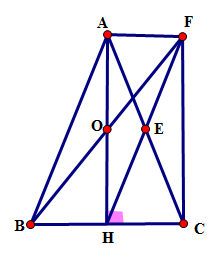 Chứng minh
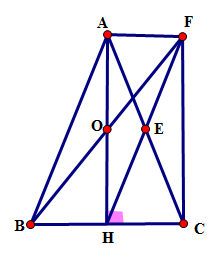 a)  Xét tứ giác AFCH 
Có hai đường chéo AC và HF cắt nhau tại trung điểm E của mỗi đường  (gt)
AFCH là hình bình hành ( Dhnb hình bình hành)
Mà  AHC =  900  ( AH  BC )
 AFCH là hình chữ nhật
b) ABC cân tại A nên đường cao AH đồng thời là đường trung tuyến    HB = HC = ½ BC
 Ta lại có AFCH là hình chữ nhật (cmt)   AF = HC  và  AF// HC 
  AF = HB  và  AF // BH
Tứ giác AFHB là hình bình hành ( Dhnb hình bình hành)
Hai đường chéo  AH và BF cắt nhau tại trung điểm của mỗi đường 
 Mà O là trung điểm của AH nên O cũng là trung điểm của BF
 O, B, F là ba điểm thẳng hàng (đpcm)
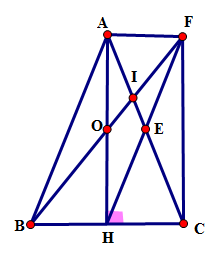 BÀI 2:  …
c) Gọi I là giao điểm của BF và AC.  Chứng minh rằng IF = 2/3OB
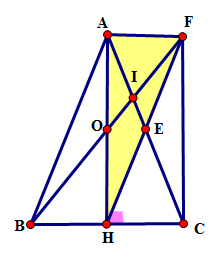 c) Xét  AHF có FO là trung tuyến (OA= OH)
Và AE cũng là trung tuyến ( FE = EH) 
Mà AE cắt OF  tại I 
I là trọng tâm AHF 
IF = 2/3OF ( t/c trọng tâm)
 Mà  OB = OF ( AFBH là hbh)  
 IF = 2/3 OB (đpcm)
IF = 2/3OB

IF = 2/3OF
OB = OF

I là trọng tâm AFH

AE và OF là 2 trung tuyến của AHF cắt nhau tại I
BÀI 2:  …
d) Gọi M là hình chiếu của E trên BC. Tam giác cân ABC cần điều kiện gì để OEMH là hình vuông.
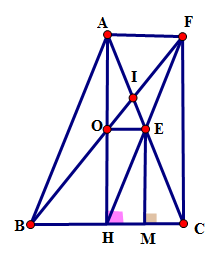 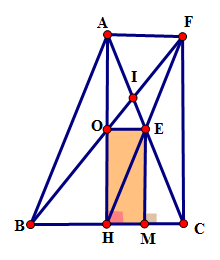 OEMH là hình vuông

H.chữ nhật OEMH có OH = HM

AH = HC

AHF vuông cân tại H

ABC vuông cân tại A
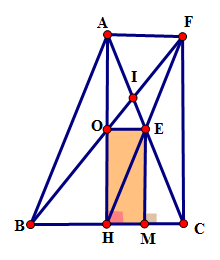 d)  Xét AHC  có OA = OH; AE = EC 
OE  là đường trung bình của AHC
OE // = ½ HC
Ta lại có EM  BC ; OH  BC   EM // OH
 Tứ giác OEMH có OE // HM; EM // OH 
nên là h.bình hành
Mặt khác  OHM = 900  OEMH là h.chữ nhật
Hình chữ nhật  OEMH  là hình vuông 
 OH = HM
Mà  OH = ½ AH; HM = OE = ½ HC
AH = HC 
 AHC  vuông cân tại H 
 ACH = 450  hay ACB = 450 
ABC cân tại A có  ACB = 450 
 BAC = 900
  ABC vuông cân tại A.
Vậy ABC vuông cân tại A thì OEMH  là hình vuông
IV. BÀI TẬP TỰ LUYỆN
Bài 1: Độ dài đường trung bình của hình thang là 26cm. Hai đáy của hình thang tỉ lệ với 9 và 4. Tính độ dài 2 đáy của hình thang.
 
Bài 2 Cho tam giác ABC vuông tại A có AB = 5cm, AC = 12cm. Gọi AM là trung tuyến của tam giác.
a) Tính độ dài đoạn thẳng AM.
b) Kẻ MD vuông góc với AB, ME vuông góc với AC. Tứ giác ADME là hình gì? Vì sao
 
Bài 3: Cho tam giác ABC vuông tại A, đường trung tuyến AM.  Gọi I là trung điểm của AC, K là điểm đối xứng với M qua điểm  I.
a) Chứng minh rằng điểm K đối xứng với điểm M qua AC.
b) Tứ giác AKCM là hình gì ? Vì sao ?
c) Tìm điều kiện của tam giác ABC để tứ giác AKCM là hình vuông.